Instrucción
Educación General, Educación Especial y Tecnología


13 de marzo del 2024
Enseñanza general
Currículo, instrucción y evaluación
Srta. Amy Fishkin
Superintendente Asistente de Currículo e Instrucción
Asistente a la Administradora
Director de Tecnología
Coordinadores Distritales
Coordinadores de Secundaria
Coordinadores de Primaria
Entrenador de Matemáticas
K-5
Coordinador de Ciencia y Tecnología
6-12
Coordinador de Matemáticas
6-12
Maestros de Primaria
Coordinador de UDL K-12
Especialistas en Medios de Biblioteca
Coordinador de RTI K-12
Coordinador de Inglés
6-12
Coordinador de SS/Negocios
6-12
Maestros de apoyo escalonados
Coordinador de Arte 
K-12
Coordinador de Idiomas del Mundo
6-12
Coordinador de Música K-12
Maestros 6-12
[Speaker Notes: Este es el organigrama actual del departamento de Currículo.  El Superintendente Adjunto de Currículo e Instrucción trabaja en estrecha colaboración con los directores de distrito, los coordinadores de distrito, los coordinadores de secundaria y primaria, y un entrenador de instrucción para apoyar la implementación del plan de estudios, la instrucción y la evaluación.]
Inglés para hablantes de otros idiomas
Srta. Adrienne Viscardi
Directora de Programas de ESOL
Secretaria a la Administradora
Asistente de la Comunidad de ESOL
Trabajadora Social Bilingüe del Distrito
Especialistas en Instrucción en la Zona de Español
Maestros de ESOL
[Speaker Notes: Hay 22 maestros de ESOL K-12 y 2 especialistas en instrucción de la Zona de Español en MKES para brindar instrucción y apoyo a los ELL y la enseñanza conjunta en las aulas de la Zona de Español

El trabajador social lleva a cabo todas las admisiones con los nuevos estudiantes elegibles para ELL (además de los consejeros en el nivel secundario) y brinda un amplio apoyo a los ELL y a las familias de habla hispana K-12

Hay un total de 620 estudiantes elegibles para ELL K-12; 120+ estudiantes adicionales que han alcanzado la competencia y actualmente son monitoreados en clases co-enseñadas o co-requeridas

El Director supervisa la educación ENL, bilingüe de transición y bilingüe bilingüe en colaboración con los administradores de edificios y los líderes de departamento]
Descripción general del departamento de currículo
Esta oficina es responsable por el programa de instrucción K-12 y la coordinación del desarrollo profesional para proporcionar educación continua y apoyo educativo al personal profesional del distrito.  Ejemplos del trabajo de esta oficina incluyen, pero no se limitan a, los siguientes:
Desarrollo e implementación de un ciclo de revisión curricular para todas las disciplinas académicas, incluida la revisión y evaluación periódica del programa, la revisión del currículo y la selección del programa.
Articulación de los programas de instrucción de la escuela primaria, intermedia y secundaria y coordinación del apoyo educativo y curricular al personal administrativo y a los maestros de aula.
Preparación y análisis del Informe anual de Rendimiento Estudiantil, junto con evaluaciones continuas basadas en el plan de estudios, para informar la toma de decisiones.
Gestión de subvenciones estatales y federales, coordinación de todos los proyectos de mejora del programa y actividades de desarrollo profesional, incluida la asistencia a conferencias y consultorías.
Administración y análisis de evaluaciones nacionales, estatales y distritales.
Planificación y coordinación de una variedad de programas innovadores para acelerar y maximizar el aprendizaje de los estudiantes durante y después del día y el año escolar.
Coordinación del proceso de Revisión Anual del Desempeño Profesional para el personal, el establecimiento de metas, la supervisión, la evaluación y el ciclo de aprendizaje profesional que promueve la mejora continua en todo el distrito.
Coordinación del Plan de Aprendizaje Profesional, proceso de inducción de nuevos maestros, Días de Conferencia del Superintendente
[Speaker Notes: El departamento de currículo es responsable de la implementación de todos los programas de instrucción K-12, incluida la coordinación del desarrollo profesional, la supervisión del ciclo de revisión del currículo, el análisis de los datos de los estudiantes, la gestión de subvenciones, la evaluación local y estatal, y el proceso APPR del Distrito para observar y evaluar a los maestros y líderes.]
El plan de estudios y la instrucción incluyen:
Estándares de aprendizaje del estado de Nueva York
Currículo escrito y recursos
Estrategias de instrucción
Evaluación de los estudiantes
Desarrollo Profesional
Respuesta a la intervención (RTI)
Aprendizaje socioemocional (SEL)
Educación del carácter
Educación al aire libre
Programa ASPIRE
Diseño Universal para el Aprendizaje (UDL)
STEAM y Experiencias Interdisciplinarias
Supervisión y Evaluación
Alfabetización: leer, escribir, escuchar, hablar
Matemáticas
Ciencia y Tecnología
Estudios Sociales y Negocios
Idioma mundial
ENL y Programas Bilingües
Salud y Educación Física
Música y Artes Escénicas
Artes visuales
Departamento de Consejeros
Biblioteca Escolar y Alfabetización Informacional
Oportunidades de enriquecimiento
Avance a través de la determinación individual (AVID)
[Speaker Notes: El Distrito utiliza una variedad de recursos curriculares para apoyar la instrucción alineada con los Estándares de Aprendizaje del Estado de Nueva York. Tenemos una variedad de formas en que involucramos a todos los estudiantes en el proceso educativo. Aquí hay una serie de áreas curriculares e instructivas a través de las cuales apoyamos a nuestros estudiantes.]
Servicios BOCES/LHRIC
Educación Secundaria Técnica y Profesional
Programas de Educación Ambiental
Consejo Curricular
Artes en la educación
Enriquecimiento exploratorio
Capacitación en línea de cumplimiento de GCN
Academia de Futuros Líderes Escolares
Membresía del Centro de Currículo
Desarrollo Profesional Regional
Servicios de consultoría en sitio
Clase Magistral de Autores Jóvenes
Colaboración de la Red ACTION
Recursos del currículo en línea de SS/ELA
Materiales curriculares y capacitación de Ciencia 21
Capacitación de Fundaciones
Puntuación de exámenes
[Speaker Notes: Nos asociamos con BOCES regional y el Centro Regional de Información de Lower Hudson para proporcionar una variedad de apoyos y programas para nuestros estudiantes y personal.]
La dotación de personal incluye:
Administradores:
Administradores de distrito
Directores de Distrito
Directores
Subdirectores
Decanos
Coordinadores
Enlaces con la comunidad
Monitores de seguridad
Oficial de Recursos Escolares (SRO, por sus siglas en inglés)
Ayudantes de Maestros (Educación Especial)
Ayudantes de Maestros (Apoyo a la construcción)
Asistentes de Instrucción (IA)
Apoyo administrativo
Custodios
Maestros de Primaria (Pre-K-6)
Maestros de Secundaria (7-12)
Especialistas en Medios de Biblioteca
Maestros de Educación Especial
Maestros de ESOL
Especialistas en Instrucción Bilingüe
Psicólogos Escolares
Terapistas del habla y el lenguaje
Terapistas ocupacionales
Fisioterapeutas
Conductista
Trabajadores sociales
Enfermeras Escolares
[Speaker Notes: Aquí verá la lista de roles de instrucción que comprenden nuestro personal docente, administrativo y de apoyo para nuestros estudiantes.]
Planificación para 2024-2025
Continuar alineando y refinando el currículo, la instrucción y la evaluación en todas las áreas del Ciclo de Revisión del Currículo con un enfoque particular en la Fase I
Continuar enfocándose en el plan de estudios, la instrucción y el desarrollo profesional de alfabetización K-12 alineados con la Ciencia de la Lectura
Implementación de un nuevo currículo de alfabetización K-5 alineado con la Ciencia de la Lectura
Implementación del currículo de matemáticas K-5 del tercer año y revisión del currículo de matemáticas 6-8
Implementar la estructura de mapeo del currículo K-12 alineada con el Ciclo de Revisión del Currículo
Desarrollo y evaluación continuos de las estructuras y apoyos del MTSS
Análisis de la nueva evaluación de Ciencias del Estado de Nueva York de los grados 5 y 8
[Speaker Notes: Estas son algunas de las prioridades para el departamento de currículo a medida que nos acercamos al año escolar 2024-25.]
Educación Especial
Toni Ann Carey
                                          Dana Keith
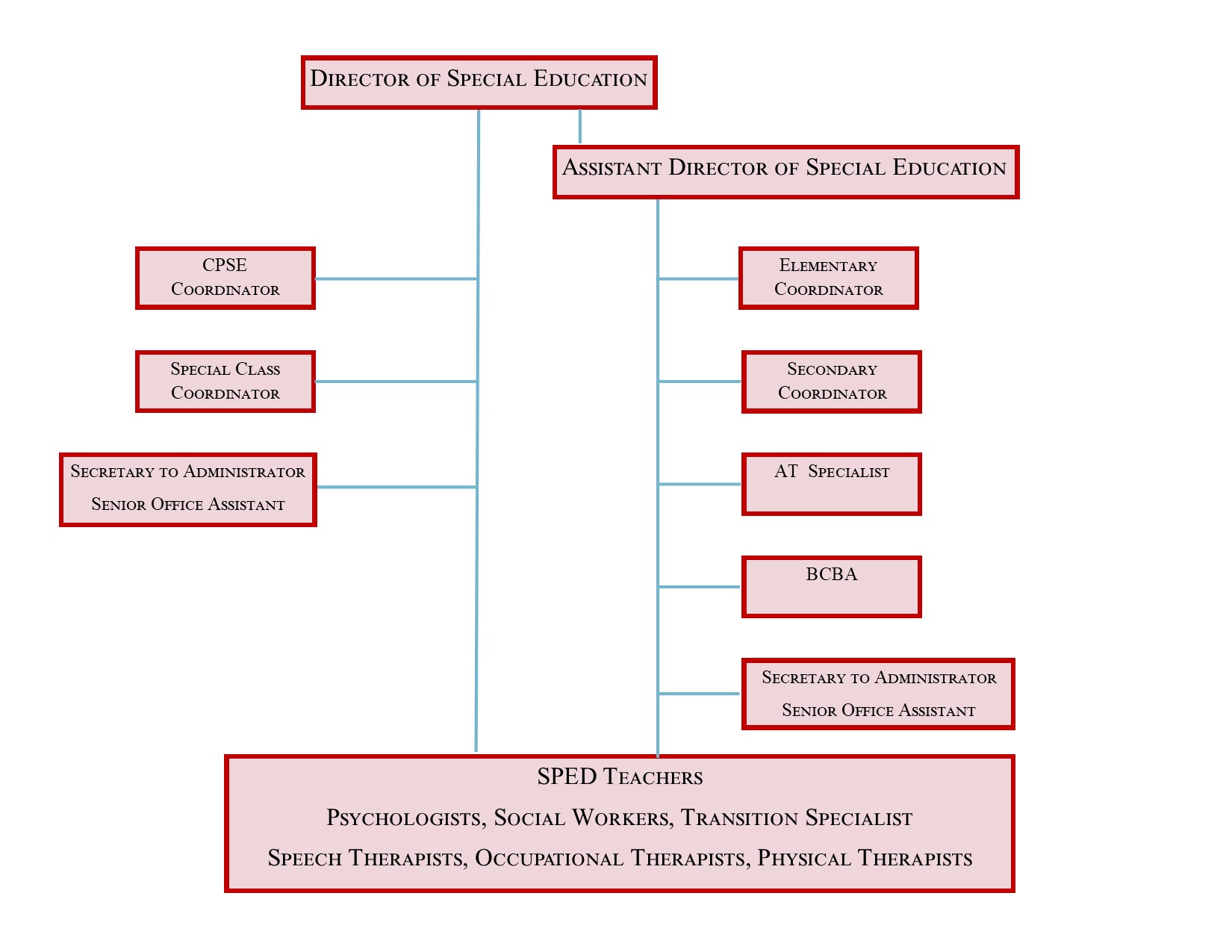 2023-2024
DIAPOSITIVAS DE PRESUPUESTO:
Currículo e Instrucción
Amy Fishkin
[Speaker Notes: Este es el organigrama actual del departamento de SPED.  Hay dos administradores que supervisan el departamento.  Tienen coordinadores en "roles sobre el terreno" responsables de apoyar a los equipos de construcción y a los estudiantes.]
Cantidad de estudiantes del Departamento de Educación Especial
*A partir de la fecha de la instantánea de octubre
[Speaker Notes: Esta es una instantánea de los números reportados en los datos de BEDS de octubre.  Las cifras varían de una semana a otra dependiendo del resultado de las reuniones de la CSE.]
Continuidad de servicios en BCSD
Servicios de Educación General
Servicios relacionados (Habla, Terapia Ocupacional, Fisioterapia, Consejería, Grupos de Habilidades Sociales, Lectura Especializada)
Consultor de Servicios para Maestros
Sala de recursos
Co-Enseñanza Integrada
Clase Especial 
Colocaciones fuera del distrito:
Otros Distritos Escolares Públicos o BOCES
Escuelas privadas diurnas
Escuelas residenciales
Servicios en el Hogar y en el Hospital
[Speaker Notes: El distrito tiene una amplia gama de apoyos disponibles para los estudiantes.  El objetivo es servir a los estudiantes en sus escuelas de origen dentro de BCSD.  Sin embargo, si no somos capaces de satisfacer sus necesidades aquí, encontraremos la ubicación adecuada.]
Personal de educación especial actual
[Speaker Notes: El próximo año necesitaremos 54 maestros de Educación Especial, lo que incluye la adición de la nueva clase SAIL 8:1:3 para acomodar a los estudiantes de K entrantes.  

El 17.5 Psicólogos y Trabajadores Sociales incluye un trabajador social parcial y un coordinador parcial en Hillside.  El 13.2 Habla y Lenguaje incluye un .2 fte Habla y Lenguaje contratado a través de BOCES para acomodar a los estudiantes en WPES.]
Áreas de enfoque para 2024-2025
Continuar monitoreando el proceso de CSE incluyendo la intervención previa a la derivación, la derivación, la evaluación, la determinación de elegibilidad y la implementación y evaluación del programa
Revisar los resultados del estudio de PCG para determinar las implicaciones posibles programáticas y presupuestarias
Continuar con la planificación de varios años para responder a las necesidades de los estudiantes y desarrollar programas con el objetivo de apoyar a los estudiantes dentro del distrito, en las escuelas de origen de los estudiantes.
Continuar apoyando las oportunidades de inclusión para todos los estudiantes y proporcionar desarrollo profesional para apoyar la inclusión y las prácticas de co-enseñanza.
Tecnología
Director de Tecnología
Coordinador de Datos Distritales (CIO)
Delegado de Protección de Datos (DPO) del distrito
Asistente de Oficina Advanzada
Coordinadora UDL
Analista de Seguridad de Sistemas de Información
Personal de datos
Administrador del base de datos
Especialista en Bases de Datos
Asistente de Investigación
Especialistas en Medios de Biblioteca
Gerente del Teatro FLHS
Equipo de red
Administrador de red
Especialistas en redes
Jr. Especialistas en redes
Ayudantes escolares para los computadores
[Speaker Notes: El Director de Tecnología, quien también se desempeña como Coordinador de Datos del Distrito para los informes estatales y el Oficial de Protección de Datos del Distrito, un puesto requerido por la ley estatal, supervisa los puestos que se muestran en esta tabla.
El Analista de Seguridad de Sistemas de Información apoya las funciones de protección de datos y ciberseguridad del departamento. 
El personal de datos apoya el Sistema de Información de Estudiantes, los requisitos de informes estatales y todos los procesos en los que los datos se mueven entre sistemas.
El equipo de red da soporte a la infraestructura tecnológica, incluidos los servidores, el cableado físico, el hardware de red, las comunicaciones y los sistemas de seguridad. Además, este equipo es compatible con los dispositivos de usuario final del administrador y del profesor.

El Coordinador del UDL y los Especialistas en Medios de la Biblioteca trabajan bajo la oficina de Currículo y la supervisión es compartida entre el Superintendente Adjunto de Currículo e Instrucción y el Director de Tecnología
El Gerente de Teatro de FLHS es una supervisión compartida con la Administración de HS
Los auxiliares informáticos escolares son compatibles con los dispositivos de los estudiantes y son el primer nivel de apoyo en las escuelas.]
Entorno tecnológico
4851 usuarios en total, más 2700 dispositivos que no son BCSD conectados a la red de invitados. Esto incluye un promedio de 90 usuarios visitantes cada día
Chromebooks 1:1 para todos los estudiantes
K-2 Almacenado en el aula
Portátiles Windows 1:1 para todos los profesores, administradores y muchos puestos de apoyo
iPads para Arte Elemental, Animación de Secundaria y Aulas K
4 Laboratorios de Computación para Clases de Arte, Música, Negocios e Ingeniería
528 Teléfonos VoIP
254 Fotocopiadoras e impresoras conectadas en red
349 Cámaras de documentos en las aulas
578 Paneles y proyectores Promethean / Smartboards
94 conmutadores de red
467 puntos de acceso inalámbrico
Cortafuegos redundantes
Google Workspace para Centros Educativos
Microsoft Active Directory (nube de Azure y local)
Varios servidores de controladores de dominio
Sistema de almacenamiento conectado a la red
Classlink (LaunchPad)
Clúster de servidores virtuales VMWare para admitir el sistema telefónico
Clúster de servidores virtuales de Hyper V para admitir la sincronización del entorno en la nube, el acceso al correo web, las tarjetas de identificación, la sincronización de la información del SIS, la impresión, la climatización, el control de acceso/cámaras de seguridad, el filtrado web, la autenticación de usuarios, el transporte, la red inalámbrica de invitados, las licencias de software, el desarrollo de software, los sitios web alojados en BCSD
Servidores de acceso a cámaras y puertas con almacenamiento de vídeo
Servidor del sistema financiero y de recursos humanos (nVision)
Servidores Microsoft SQL para dar soporte a las aplicaciones y para la generación de informes internos
Servicio de Alimentos (Nutrikids)
Transmisión de video y video bajo demanda para reuniones del Banco de Inglaterra y otros eventos
Plataforma de transmisión de video de atletismo
Gestión de alarmas antirrobo
Gestión de alarmas de bloqueo
Servidores Transfinder y Fuel Master
Teléfonos celulares BCSD
[Speaker Notes: Esta es una instantánea de "las cosas" respaldadas por el departamento de tecnología.]
¿Cómo estamos conectados?
Proveedor de servicios de Internet: LightPath ofrece 10 gigas de servicio desde las escuelas primarias y Hillside hasta el campus de Fox Lane. BCSD tiene 2 gigas de servicio de Internet.
La fibra propiedad del distrito conecta FLHS, FLMS y la oficina del distrito
Las escuelas tienen líneas telefónicas de Verizon de respaldo en caso de un corte de fibra
BCSD WiFi está disponible en todas las escuelas con una red de invitados para los visitantes 
Cada escuela tiene varios armarios de conmutación de red (la actualización de conmutadores de red para BH y WP está prevista para 2024-2025)
Un sistema VoIP de Cisco proporciona servicio telefónico en todo el distrito
Repetidores de radio Motorola en todas las escuelas para permitir las comunicaciones de radio bidireccionales en todo el distrito.
Servicios de monitoreo de ciberseguridad y software para dispositivos clave en asociación con MS-ISAC y Center for Internet Security
[Speaker Notes: El Distrito utiliza los servicios de LightPath como nuestro proveedor de servicios de Internet y teléfono. El Distrito también arrienda fibra que conecta las escuelas primarias y Hillside con el campus de Fox Lane.

Tenemos WiFi en todas partes con una red de invitados actualizada que se introdujo a principios de este año

Cada escuela tiene múltiples armarios de red, continuamos con nuestra actualización planificada de los conmutadores de red para BH y WP el próximo año. BV y PR se actualizaron a principios de este año. Este reemplazo de interruptor está parcialmente financiado por el programa federal E-Rate con un descuento aproximado del 60% en equipos e instalación.

Tenemos repetidores de radio bidireccionales en todas las escuelas para permitir las comunicaciones por radio en todo el distrito 
Además, seguimos ampliando nuestra asociación con MS-ISAC y el Centro de Seguridad de Internet para servicios de ciberseguridad.]
Gestión de aplicaciones y usuarios
Active Directory (cuentas de usuario principales y asignaciones de grupo)
Google Workspace para Centros Educativos
Primera línea (módulos PD, IEP y 504)
Synergy (Sistema de Información Estudiantil)
Cámara Genetec y acceso a la puerta
Alarmas de bloqueo
Monitoreo del 911
Sistema telefónico
Cisco Prime (administración de redes)
Nutrikids
Acceso al sitio web
Gestión de Jamf Mac, iPad y teléfonos móviles
Administración de dispositivos de Microsoft SCCM
Microsoft Exchange
Sistema de identificación de estudiantes Assure
Web Help Desk (mesa de ayuda para empleados para Tecnología e Instalaciones)
1to1 Plus Mesa de Ayuda para Estudiantes y Padres y Gestión de Inventario
Gestión de eventos y cuentas de usuario de Zoom
Sistema Barracuda Backup & Archive
Sistema de copia de seguridad de Syscloud, Google y Microsoft
Gestión de filtros a la velocidad de la luz
Gestión de la seguridad de las gaggles
Servicios de impresión de corte de papel
Integraciones del servidor de listas de Classlink con otras aplicaciones
Gestión de la biblioteca Follett Destiny
Plataforma de formación en ciberseguridad Infosec IQ
[Speaker Notes: Esta es una lista de las aplicaciones y sistemas administrativos, operativos y de seguridad admitidos por el distrito escolar. Esto incluye el Sistema de Información Estudiantil (Synergy), el Sistema Financiero, el Servicio de Alimentos, así como los sistemas de seguridad y muchos otros sistemas detrás de escena para respaldar la infraestructura tecnológica.]
Una muestra de aplicaciones curriculares y herramientas del UDL
Adobe Express para el sector educativo
AutoDesk Fusion 360
Creador de libros
BrainPop (en inglés)
CódigoHS
Code.org
CommonLit (en inglés)
Conjuguemos
Desmos
Google Drive (Documentos, Hojas de cálculo, Presentaciones)
Aula de Google
Kit de gimnasia
IXL Matemáticas (K-12) y ELA (6-12)
Kami
Aprendiendo de la A a la Z (Lectura de la A a la Z y Raz Kids)
Nearpod
Newsela
Noteflight
Onshape
Screencastify (Screencastify)
Subibaja
Trampa de sonido
Ayuda de texto
WeVideo
[Speaker Notes: Esta es una pequeña muestra de las aplicaciones utilizadas en el aula que soporta el departamento de tecnología.]
Planificación para 2024-2025
Continuar con la actualización de los dispositivos de usuario que tienen 4 o más años de antigüedad
Chromebooks actualizados en los grados 1, 5 y 9
Actualizar FLMS Art Mac Lab
Continúe con la sustitución de las pizarras inteligentes obsoletas por paneles Promethean
Continúe con el reemplazo del conmutador de red utilizando el descuento E-Rate (BH y WP)
Comience a reemplazar los puntos de acceso wifi utilizando el descuento E-Rate (PR)
Reemplace los conmutadores de red central utilizando E-Rate
Reemplace los conmutadores de red de la oficina de distrito (aprox. 10 años de antigüedad)
Reemplace el sistema de almacenamiento conectado a la red (7 años de antigüedad)
[Speaker Notes: Para el presupuesto 2024-2025, estamos planeando continuar con el Arrendamiento de Tecnología Educativa
Esto incluirá nuevos Chromebooks para los grados 1, 5 y 9 como lo hacemos cada año.
Una actualización del FLMS MAc Art Lab
Sustitución continua de pizarras inteligentes obsoletas por paneles Promethean

Además, tenemos hardware de red que necesita ser reemplazado, incluidos los conmutadores de red y los puntos de acceso wifi en algunas de nuestras escuelas; los conmutadores de red en nuestra oficina de distrito que tienen al menos 10 años de antigüedad y el sistema de almacenamiento de archivos para todos los usuarios que está al "final de la vida útil" del fabricante]
Datos presupuestarios
‘23-’24                            '24-'25	    Aumenta/		%
 Presupuesto              Presupuesto               Disminución                   Cambio
Desarrollo y Supervisión del Currículo		$    526,965	           $    541,705	     $   14,740 		2.80%
Supervisión Escolar			$ 4,277,975 	           $ 4,338,075	     $    60,100 		1.40%
Capacitación en servicio			$    489,580	           $     495,580	     $      6,000 		1.23%
Enseñanza en la Escuela Regular		$41,209,840 	           $41,247,250 	     $    37,410 		0.09%
Programas de Educación Especial		$18,589,680 	           $18,837,190 	     $  247,510 		1.33%
Programa de ESL			$  3,292,765	           $  3,288,005 	        ($ 4,760) 	                       -0.14%
Educación Ocupacional			$     954,085	           $  1,233,945 	     $   279,860                       29.33%
Biblioteca Escolar			$     757,730	           $     832,175 	     $     74,445		9.82%
Televisión Educativa			$       24,385 	           $       24,385 	     $              0		0.00%
Instrucción Asistida por Computadora		$  2,592,465 	           $  2,759,955 	     $   167,490		6.46%
PPS/Asistencia 			$     357,720	           $      441,860 	     $     84,140                       23.52%
Orientación				$  2,019,105 	           $   1,855,045                      ($ 164,060)                      -8.13%
Servicios de salud			$     856,590	           $      964,585 	      $   107,995                      12.61%
Servicios Psicológicos			$  1,536,840 	           $   1,585,070 	      $     48,230 	3.14%
Servicios de Trabajo Social			$     806,035	           $      838,980	      $     32,945	4.09%
Actividades co-curriculares	*		$     200,000 	           $      200,000 	      $              0	0.00%
Atletismo Interescolar*			$     943,290	           $   1,047,125 	      $   103,835                      11.01%
				
Instrucción Total			$79,435,050 	           $ 80,530,930 	      $ 1,095,880 	1.38%

*Presentado por separado
Ajustes de redimensionamiento - Reducciones   
(-) $3,423,000
Programa de pasantías			$323k
Modelo de casa FLMS 2 1/2 (2.0 fte)		$206k
Trabajo de Verano de Consejeros		$100k 
Ayudantes de primaria (10.0 fte)			$363k
Decanos de FLMS (.80 fte)			$96k
Subdirector (FLHS)			$228k 
Coordinadores de Primaria (5.0 fte)		$585k
Coordinador UDL  (1,0 EJC)			$109k
Coordinador de RTI (1.0 fte)			$109k
Arte (2.0 fte)				$218k
Inglés (1.0 fte)		 	$109k	
Estudios Sociales (.80 fte)		$87k	
Ciencia/Tecnología (1,2 ejc)		$128k
Idioma del mundo (.60 fte)		$72k
Matemáticas (1.0)		                    $109k
Música (1.6 fte)			$156k
Educación Física (1.8 fte)		$196k
Coordinador de Educación Física/Salud	$111k
Consejeros	 (1,0 EJC)			$109k
Adiciones
(+) $2,158,000
Servicios obligatorios:
Maestro de Educación Especial (1.0 fte) 	              $115k
Asistentes de Instrucción (2.0 fte) 	                $71k
Ayudantes (3.0 fte)		                $90k
Puestos financiados anteriormente por COVID:
Maestros de Primaria (4.0 fte)	             $483k
Especialista en Medios de Biblioteca (1.0 fte)      $131k
Maestro - ESOL (1.0 fte)		             $125k
Instructor de alfabetización (1.0 fte)		 $156k 
Coordinador MTSS (1.0 fte)			 $156k
Coordinador de Primaria (1.0 fte)		$156k	
Enfermera flotante (1.0 fte)							$115k *
Asistente del Director Atlético (1.0 fte)		$145k 
Cambio en la certificación de los IAs					                       $330k**
Enlace Comunitaria con la Policía 		   $85k

* Contratado en el año escolar '23-'24
** Aproximadamente 50 empleados
Calendario presupuestario

10 de enero de 2024 - Resumen del presupuesto
24 de enero de 2024 - Atletismo y Co-Curricular
31 de enero de 2024 - Servicio de la deuda, ayuda estatal, reservas de efectivo, ingresos y transporte
7 de febrero de 2024 - Soporte general, cálculo del límite de impuestos
28 de febrero de 2024 - Beneficios para empleados
6 de marzo de 2024 - Proyecciones de inscripción, estimaciones del tamaño de las clases
13 de marzo de 2024 - Plan de estudios (Educación General, Educación Especial, Tecnología)
20 de marzo de 2024 - Presentación del Presupuesto del Superintendente
27 de marzo de 2024 - Deliberaciones presupuestarias
10 de abril de 2024 - Deliberaciones presupuestarias
24 de abril de 2024 - Aprobación del presupuesto
8 de mayo de 2024 - Audiencia sobre el presupuesto
21 de mayo de 2024 - Votación del presupuesto
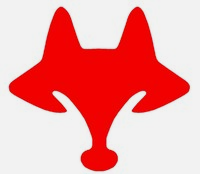